Философия 10 клас
Права и задължения. Колко и какви са основните човешки права?
Субекти на правото и субективни права
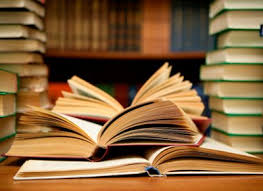 Правата нямат нищо общо  със собствеността или предметите, които притежаваме. За разлика от вещите, правата не съществуват отделно от тези, към които се отнасят. те съществуват, защото са на някого. Затова се наричат субективни права.
Субекти на правото
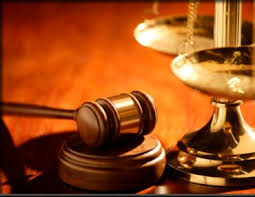 Субект, който ги има е техен носител, а не собственик. Субектите на правото се наричат лица. В правото разграничаваме два вида лица: физическо и юридическо. Физическото лице  това са хората, а юридическото лице е правна конструкция. Създава се едно надиндивидуално лице. Такива лица са училището, фирмата, организациите. Всички са носители на права.
Права и задължения
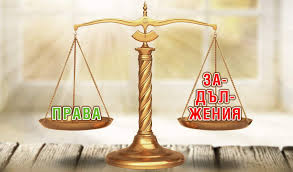 Субективното право дава възможност на лицата да действат по определен начин или да изискват от други лица да действат по определен начин. Правата винаги са свързани със съответни задължения. Например правото на живот е свързано със задължението да не се отнема живот.
естественото право
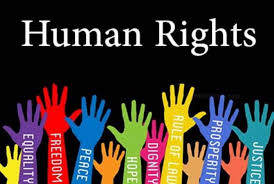 Според представителите на естественото право човешките права са универсални и общовалидни, защото произтичат от човешката природа. Те не са резултат от човешки действия и решения.
Правен позитивизъм
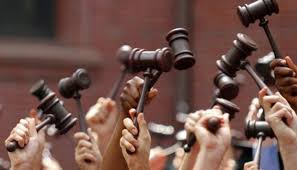 Според правния позитивизъм човешките права не са природна даденост, а утвърдени норми, които са приети от хората и установени от тях в конкретни закони. Силен аргумент в полза позитивизма е, че естествените права възникват в определен момент от културната история на Европа.
Основни човешки права
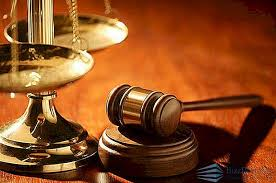 Основните права са универсални, те принадлежат на всички и не подлежат на отмяна. Основана цел на държавата и правото е гарантирането на тези права. Основните и естествени човешки права са правото на живот, свобода, собственост и съпротива срещу насилието.
Основни човешки права
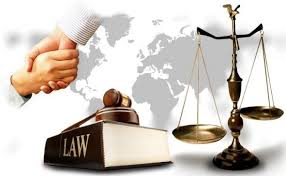 Основните права са универсални, те принадлежат на всички и не подлежат на отмяна. Основана цел на държавата и правото е гарантирането на тези права. Основните и естествени човешки права са правото на живот, свобода, собственост и съпротива срещу насилието.
Право на живот
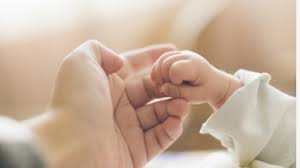 Всеки има право на живот. Посегателството върху човешкия живот се наказва, като най-тежко престъпление. Никой не може да бъде подлаган на мъчение, на жестоко, безчовечно или унижаващо отношение............................Никой не може да бъде подлаган на медицински или други опити без неговото доброволно писмено съгласие.
Право на свобода
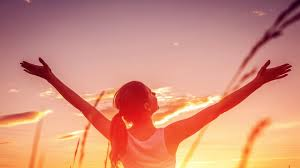 Всеки има право на лична свобода и неприкосновеност. Никой не може да бъде задържан, подлаган на оглед, обиск  или на друго посегателство върху личната му неприкосновеност освен при условията и реда установени със закон.  Всеки има право на адвокатска зашита.
Право на равенство
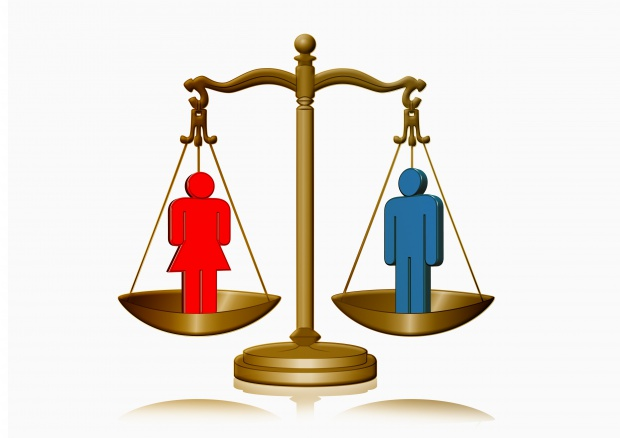 Всички хора се раждат равни по достойнство и права. Всички граждани са равни пред закона. Не се допускат никакви ограничения на правата или привилегии, основани на раса, пол, народност, етнос, произход, религия, образование, убеждения......................................................
Свобода на съвестта
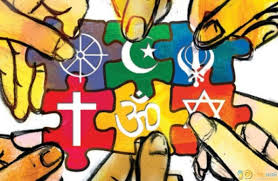 Вероизповеданията са свободни. Религиозните институции са отделни от държавата. Традиционната религия в България е източно-православното християнство.
Право на личен живот
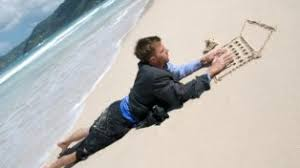 Личния живот на гражданите е неприкосновен.......................Никой не може да бъде следен, фотографиран, филмиран, записван без негово знание.................
Право на собственост
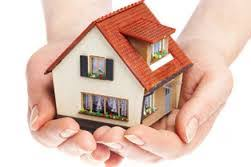 Собствеността е частна и публична. Частната собственост е неприкосновена.
Право на образование
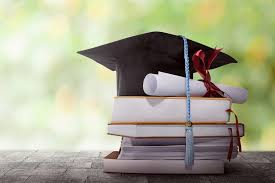 Всеки има право на образование. Училищното обучение до 16 годишна възраст е задължително...........................................
Декларации за правата на човека
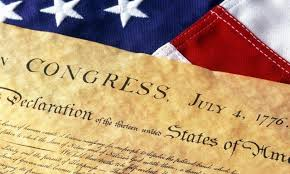 Обща декларация за правата на човека в истинския смисъл за първи път срещаме в Декларацията за правата на Вирджиния от 1776 година, няколко месеца по-късно и в Декларацията за независимостта на САЩ. И в двата документа се защитава индивидуалната естествена свобода на човека.
Декларации за правата на човека
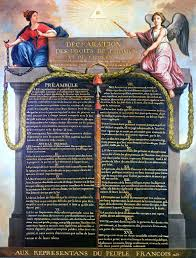 Първият специално посветен на човешките права документ е Декларацията за правата на човека и гражданина от 1789 година след Френската революция и слага край на съсловните ограничения в стара Европа. Човекът повече не може да бъде нито роб, нито поданик, той е гражданин. Тя е гордостта на френското Просвещение.
Декларации за правата на човека
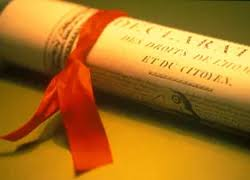 През 20 век най-значимият подобен документ е Всеобщата декларация за правата на човека след края на Втората световна война от 1948 година. Закрепват се фундаменталните права на човека.
Благодаря за вниманието
Изготвил Оля Георгиева
Професионална гимназия по туризъм
Град Самоков
Литература: учебник по философия издателство „Просвета“